What every programmer needs to know
Game Networking
Peer to Peer Lockstep
No client, no server
Fully connected mesh topology
Easiest
First developed for RTS
Turns and commands
Common initial state (starting in a game lobby)
Beginning of each TURN
Send all commands to all machines
All machines run commands
End Turn
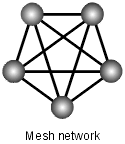 Peer to Peer lockstep
Simple, elegant.                                                 But…
Non-linearity
Ensuring complete determinism is hard. Slight differences amplify with time
Latency
All commands must be received before simulating that turn. Latency = max latency over all players!
Command and Conquer, Age of Empire, Starcraft
Best over LANs
Client/Server
Lockstep not good for action games like DOOM over internet.
Each player is now a client and they all communicate with a server.
Server ran the game simulation, dumb clients interpolated between states received from the server
All input goes from clients to server
Keypresses, mouse movement, presses
Server simulates, changes entity states
Client gets new entity states, interpolates between old and new states
Players could come and go in the middle of the game. Quality of connection depends on client server connection
Client server problems
Latency is still the big problem
Client-side prediction
Client-side prediction
Latency compensation
Interpolation
John Carmack on QuakeWorld
I am now allowing the client to guess at the results of the users movement until the authoritative response from the server comes through. This is a biiiig architectural change. The client now needs to know about solidity of objects, friction, gravity, etc. I am sad to see the elegant client-as-terminal setup go away, but I am practical above idealistic.
Client-side prediction
All machines are the same and run the same code  no dumb clients
One machine is still the authority  server
So
Client simulates the movement of your entity locally and immediately in response to your input
No latency issue. Immediate movement 
How do I synchronize with all the other players?
Communicate with server and correct your movement in response to server state messages
Client-side prediction
But server state is past-state
If it takes 200 ms for round trip message between client and server, then server correction for the player character position will be 200 ms in the past, .relative to now
Moved 200 ms
Move
Client
Moved 100 ms
Server
Move
000
100
200
300
400
500
700
800
600
Client-side prediction soln
Keep a buffer of past local state (and input) for each entity
When client gets correction from server
Discard state older than server state
Simulate from server state to now
This is your (client entity) new predicted position using latest info from server
Look at the difference in position
Between the predicted position and your current position  pDiff
Note network latency 
Keep simulating forward from current position, but interpolate to eliminate pDiff within latency amount of time
By the time you next get a correction from server, your predicted position should be your current position!
Test on Monday, April 7
Physics, AI, Networking
Game Engine Architecture
Start finding partners (Wednesday)
Prepare a short description of what you want to do
Larry Dailey will help you brainstorm a game idea next Wednesday, April 9
Assignment 6, AI, (pairs possible) due April 14
April project proposal, deliverables, schedule to be posted